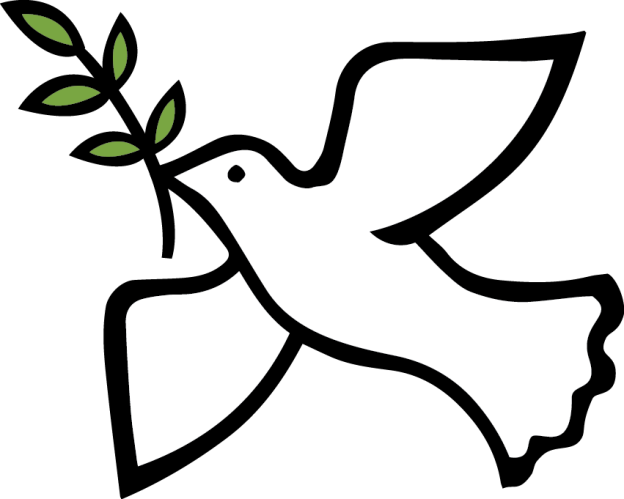 The RiteofConfirmation
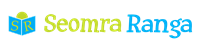 © Seomra Ranga 2019 www.seomraranga.com
The Rite of Confirmation
The Rite of Confirmation
The Rite of Confirmation is celebrated during the mass. Mass begins in the usual way and continues as normal until the Gospel. After the Gospel everybody sits and the Confirmation ceremony itself begins.
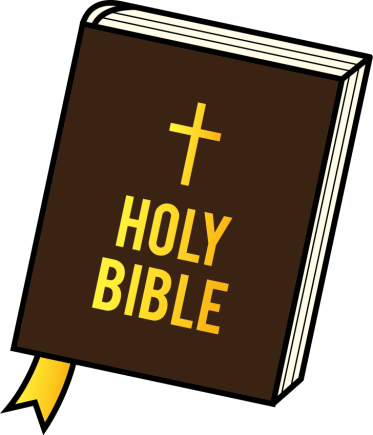 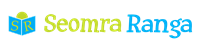 © Seomra Ranga 2019 www.seomraranga.com
The Rite of Confirmation
The Rite of Confirmation
The Confirmation ceremony is made up of four parts:
 
1. The Calling of Names
 
2. The Renewal of 	Baptismal Promises
 
3. The Laying on of Hands
 
4. The Anointing with 	Chrism
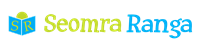 © Seomra Ranga 2019 www.seomraranga.com
The Rite of Confirmation
1. The Calling of Names
A member of the community calls out the names of those to be confirmed. Each candidate stands on hearing his or her name called and remains standing until all the names have been called. The Bishop then invites all the candidates to sit and he addresses a short homily to them on the meaning of Confirmation.
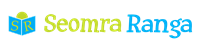 © Seomra Ranga 2019 www.seomraranga.com
The Rite of Confirmation
1. The Calling of Names
Jesus said:
“I have called you by your name; you are mine.”
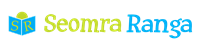 © Seomra Ranga 2019 www.seomraranga.com
The Rite of Confirmation
2. The Renewal of Baptismal Promises
The Confirmation candidate renews the promises made at Baptism to resist evil and work for the spread of God’s Kingdom in the world.
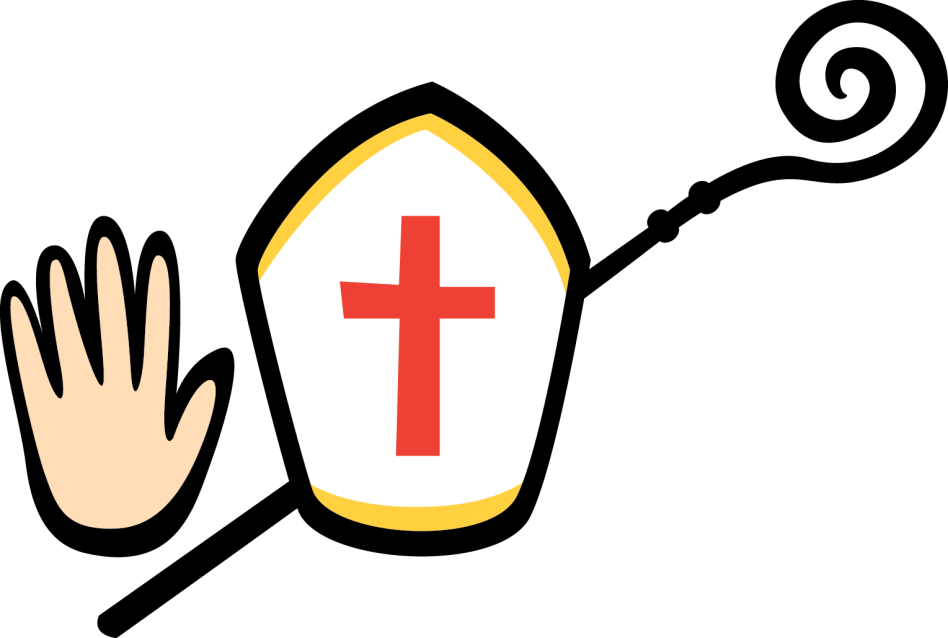 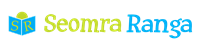 © Seomra Ranga 2019 www.seomraranga.com
The Rite of Confirmation
2. The Renewal of Baptismal Promises
We say “Yes” to the Christian way of life.
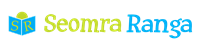 © Seomra Ranga 2019 www.seomraranga.com
The Rite of Confirmation
3. The Laying On of Hands
In Old Testament times the laying on of hands was a sign that the love of God was being given to the person being blessed. In Confirmation, the Bishop lays his hands over those who are being confirmed. This is a sign that God is blessing them with the gift of the Holy Spirit. It is a sign that God is choosing them for a special mission.
© Seomra Ranga 2013 www.seomraranga.com
The Rite of Confirmation
3. The Laying On of Hands
“Then they laid hands on them, and they received the Holy Spirit.”
(Acts 8: 14-17)
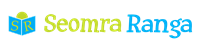 © Seomra Ranga 2019 www.seomraranga.com
The Rite of Confirmation
4. The Anointing With Chrism
Each person to be confirmed is anointed with Chrism. This anointing symbolises receiving the Holy Spirit who is strengthening them to work for Jesus Christ. Being confirmed means being strengthened. The Bishop dips his thumb into the Chrism and then traces the sign of the cross on the forehead of the person he is confirming while he says the words:
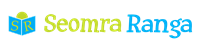 © Seomra Ranga 2019 www.seomraranga.com
The Rite of Confirmation
4. The Anointing With Chrism
“BE SEALED WITH THE GIFT 
OF THE HOLY SPIRIT.”
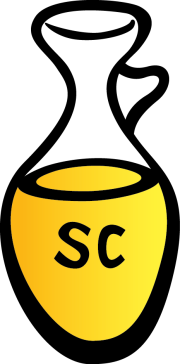 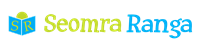 © Seomra Ranga 2019 www.seomraranga.com
The Rite of Confirmation
4. The Anointing With Chrism
We say that in Confirmation we are sealed and marked forever when we are given the gift of the Holy Spirit. 
 
The sponsor, who presents the young person for Confirmation, encourages the young person by their example to work for Jesus Christ.
© Seomra Ranga 2013 www.seomraranga.com
The Rite of Confirmation
Resources used in this file from:
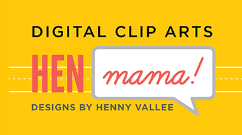 https://www.teacherspayteachers.com/Store/Henmama-Designs
© Seomra Ranga 2013 www.seomraranga.com